Животные морей и океанов
Цель: Познакомить детей с животным миром морей и океанов.
Умные, сообразительные животные легко поддаются дрессировке: играют в баскетбол, прыгают сквозь обручи, спасают людей в море.
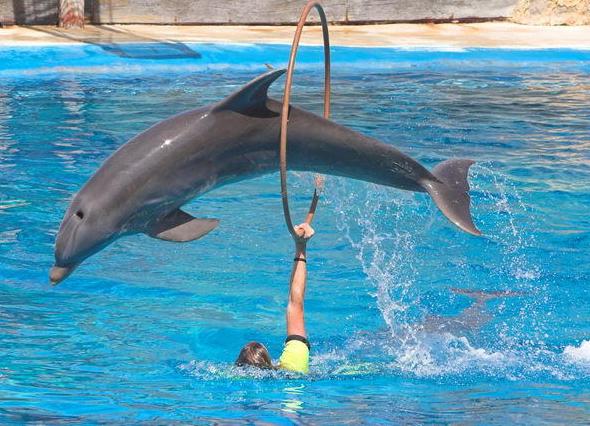 Дельфины
Самый крупный из зубастых китов?
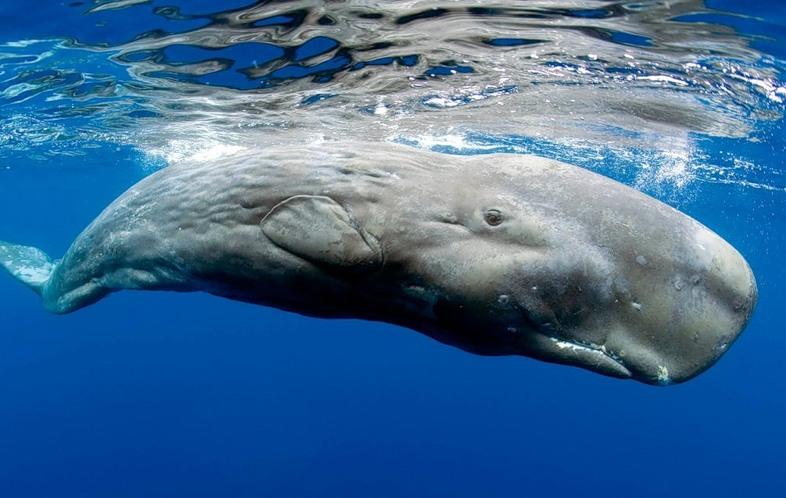 Кашалот
Любит ворчать, обожает тишину и низкие температуры, у него круглая усатая голова, круглые глаза, а вместо лап - ласты.
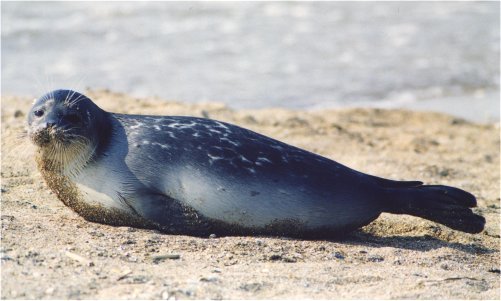 Тюлень
Самый большой северный тюлень, любит жить в больших стадах.
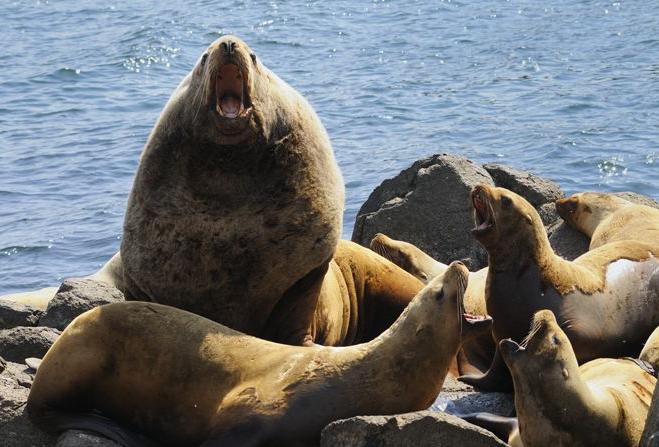 Сивуч
В песчаных ямах они откладывают яйца, а потом уходят в море для длительных путешествий, умеют втягивать голову и шею в панцирь.
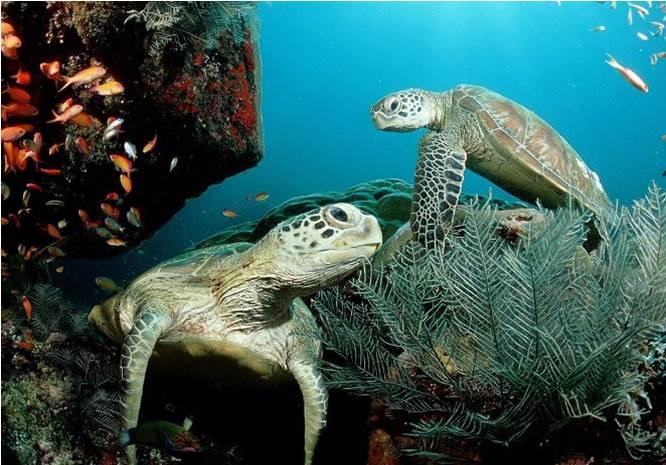 Морские черепахи
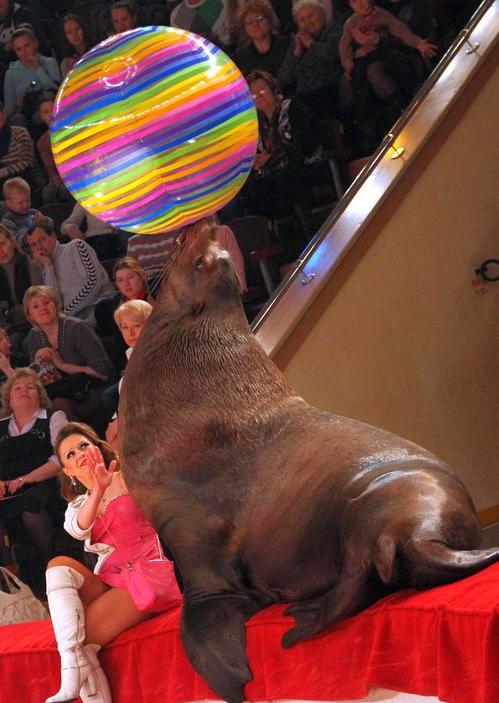 Самый умный и теплолюбивый тюлень, он любит жаркую погоду, выступает в цирке.
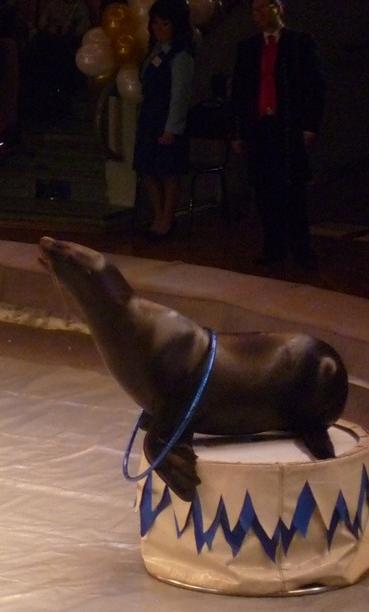 Морской лев
У него ноги - щупальца, умеет выстреливать «дымовую завесу».
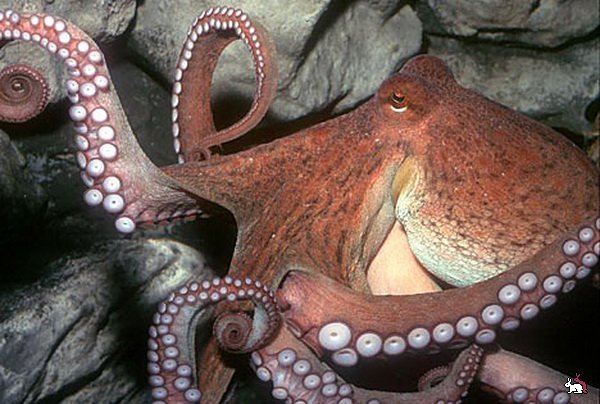 Осьминог
Самая большая рыба, бывает усатая и зубастая, пускает фонтаны, детенышей выкармливают молоком, живут до 100 лет.
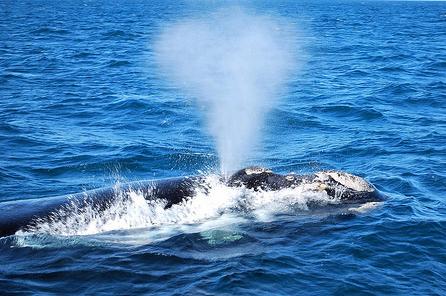 Кит
Ее зловещий плавник бояться все, встреча с с этим хищником в море не сулит ничего хорошего.
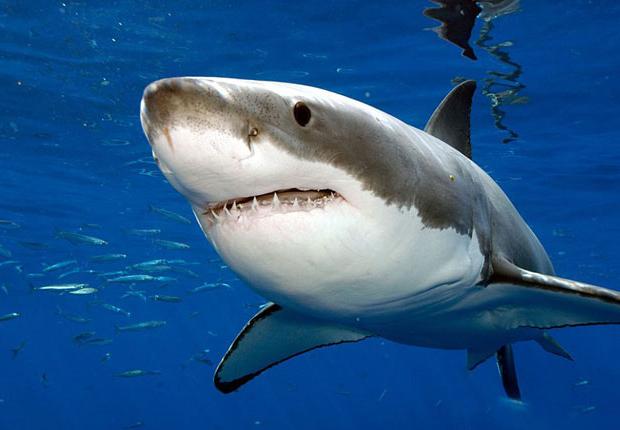 Акула
Хищница - звездочка, передвигается по морскому дну, питается моллюсками.
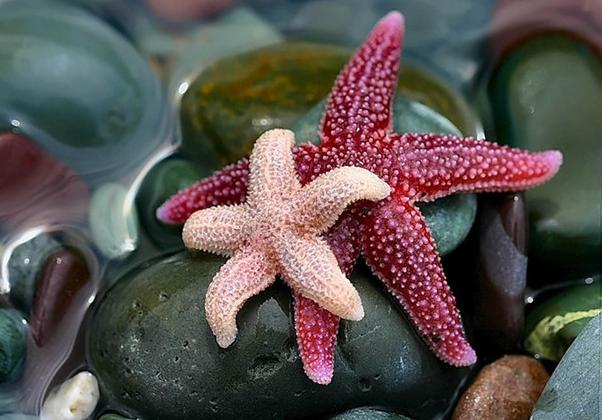 Морская звезда
Красивые обитатели морей и океанов, встреча с ними может быть смертельной для человека, похожа на зонтик.
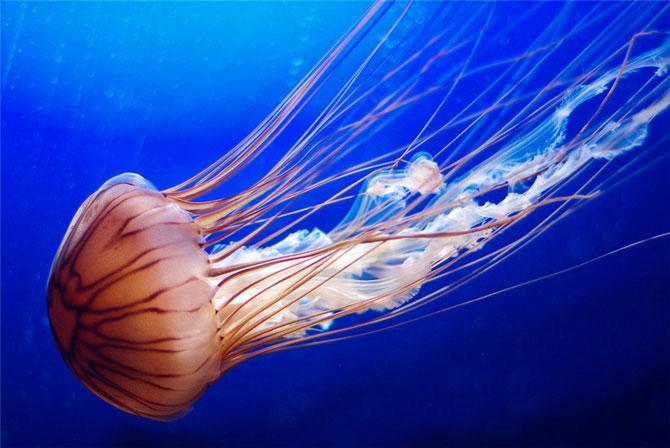 Медуза
Цветы подводного царства
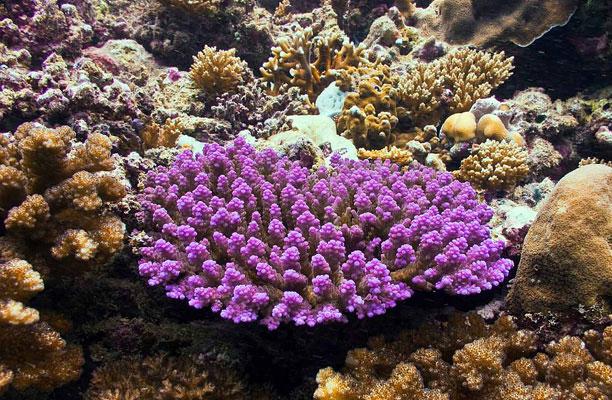 Кораллы